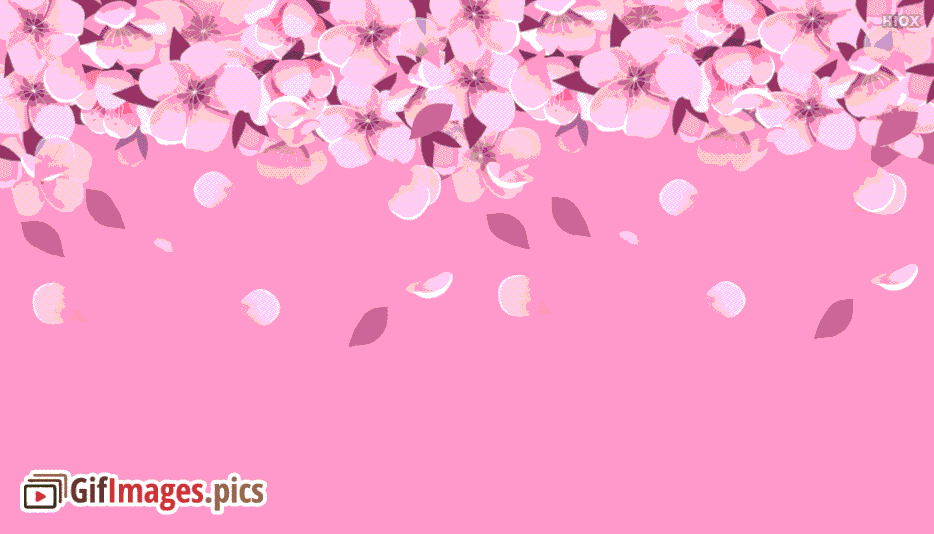 Good morning
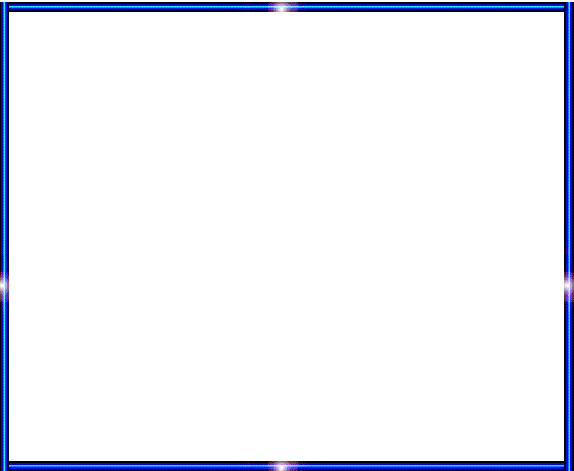 Teacher’s Introduction
Mst.Sharmin Akter
Assistant teacher
Matain Govt. Primary School
Hajiganj, Chandpur
E-mail:
mstsharminakter1985@gmail.com
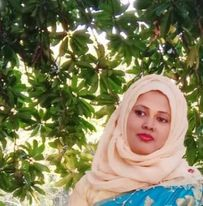 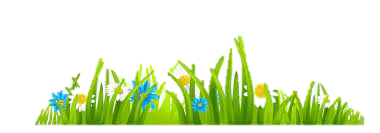 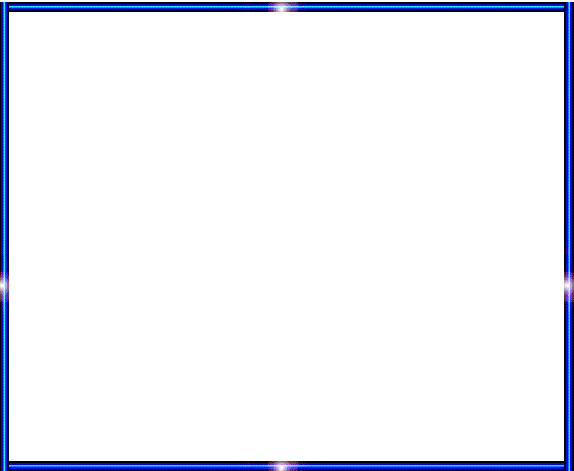 Lesson Identity
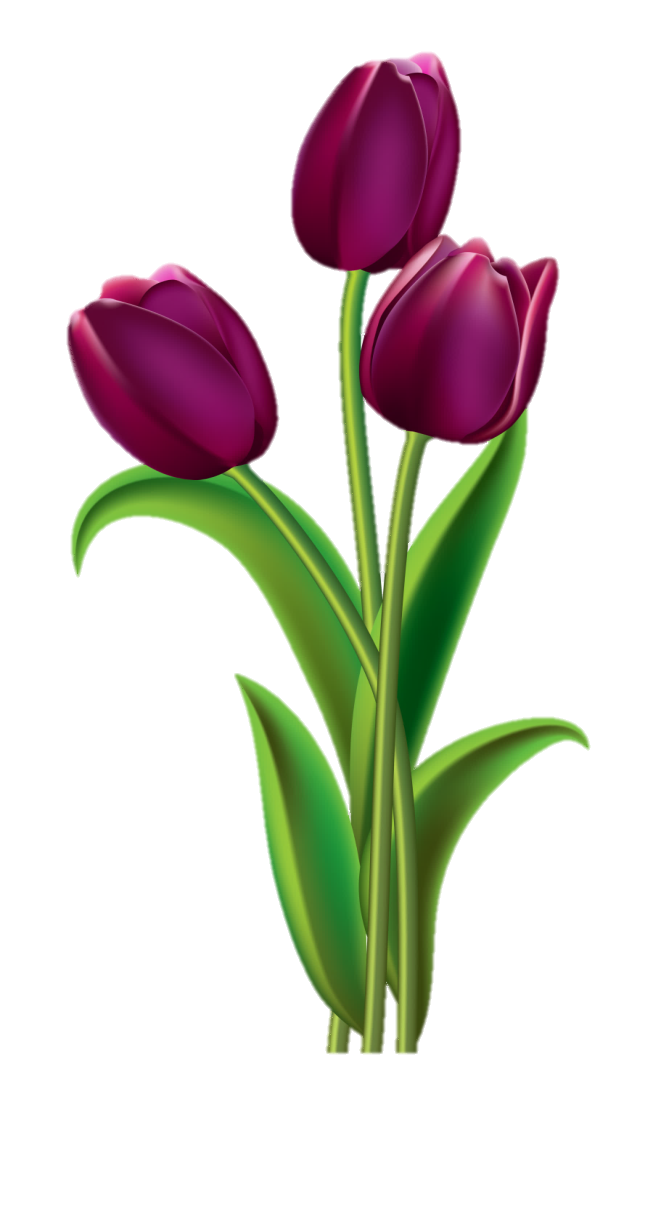 Class : Five
Subject : English
Lesson :3-4
Unit:2
Activity: D
Time : 40 min
A
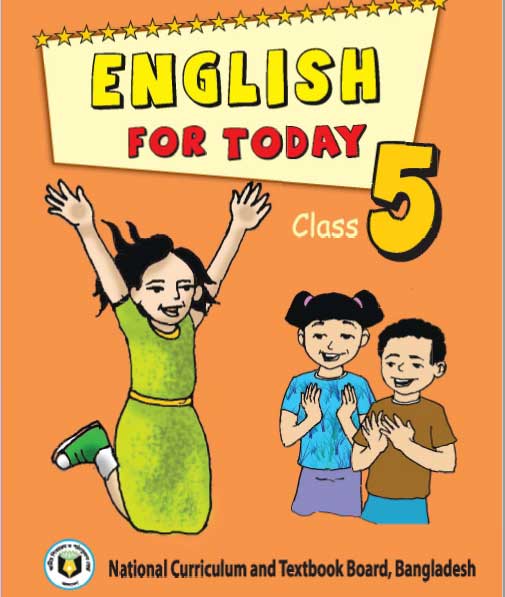 e
r
G
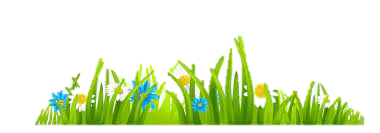 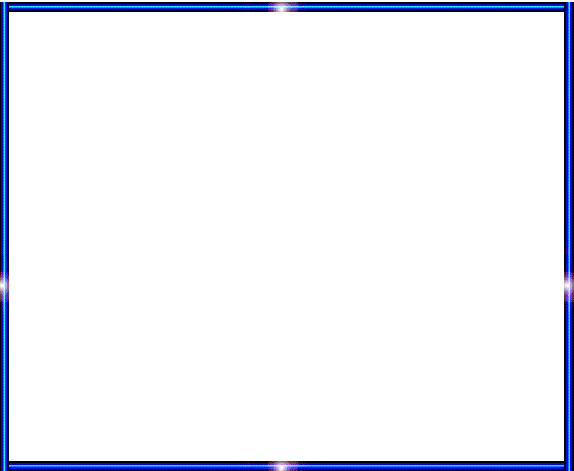 Learning Outcomes
Student’s will be able to-
Listening:1.3.1-recognize which words in a sentence are 			stressed. 
Speaking:1.1.1-say words and phrases and sentences with 		proper sounds and stress.
Reading:1.5.1-read words , phrases and sentences with 			proper pronunciation , stress and intonation.
Writing:5.1.3-read silently with understanding dialogue.
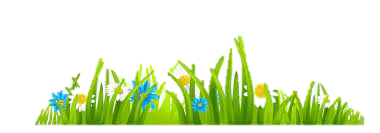 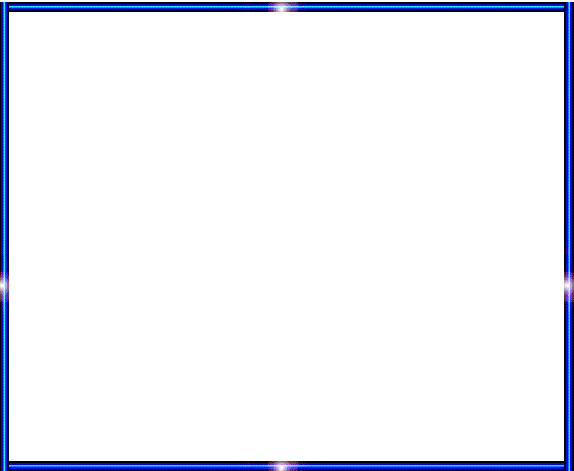 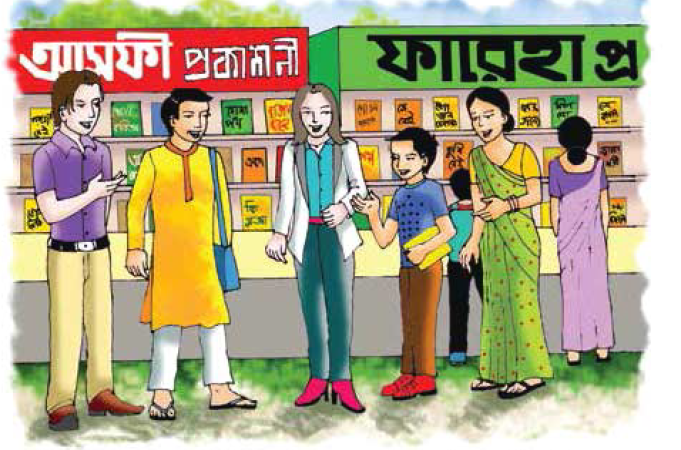 We can see here many people are in the book fair.
What can you see in the picture ?
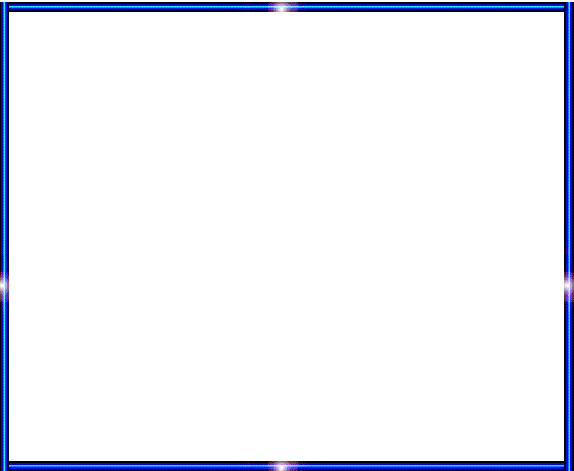 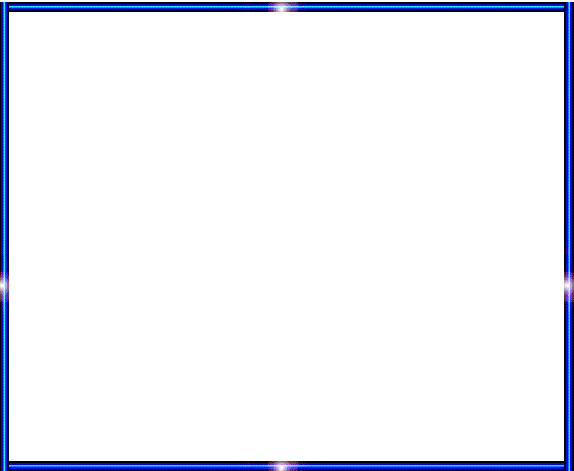 Lesson declaration
Our todays lesson is  See you !
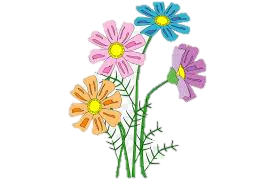 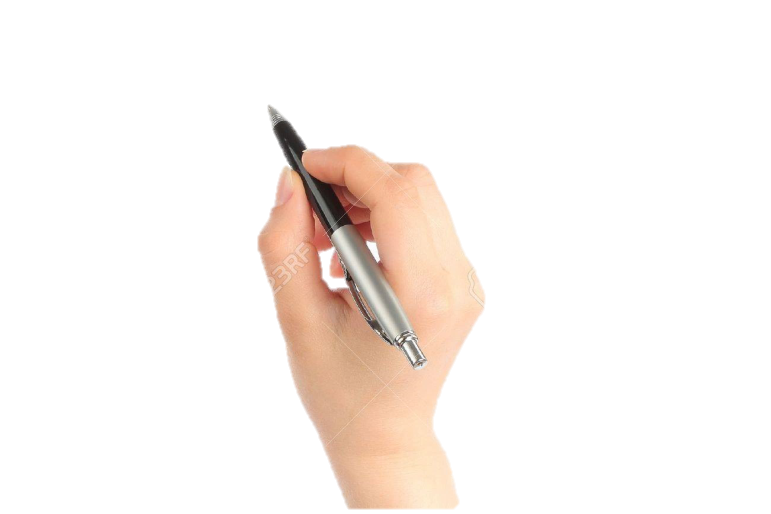 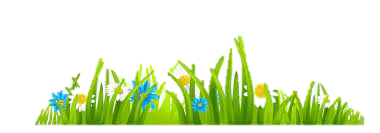 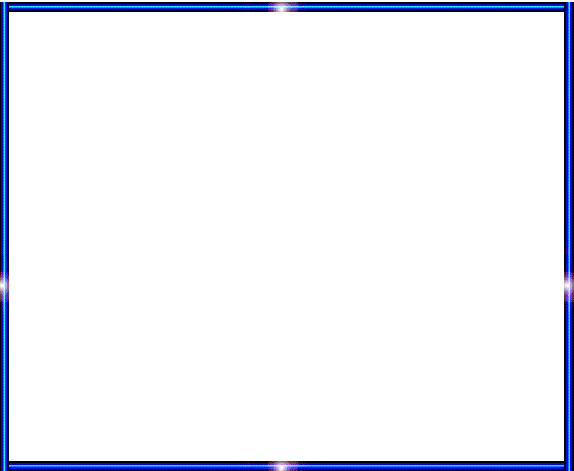 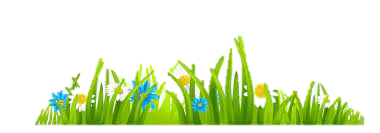 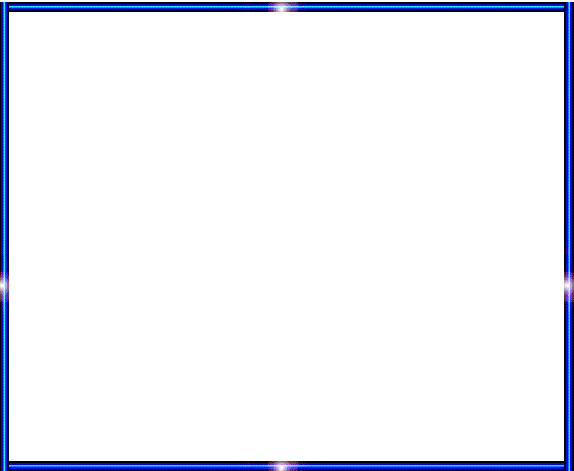 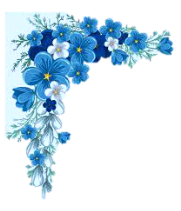 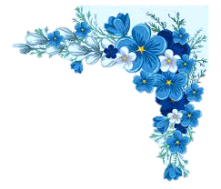 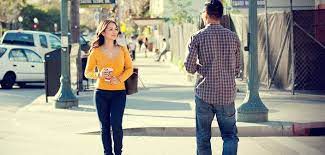 Meet
see
Nice to meet you.
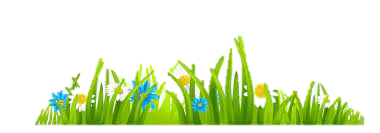 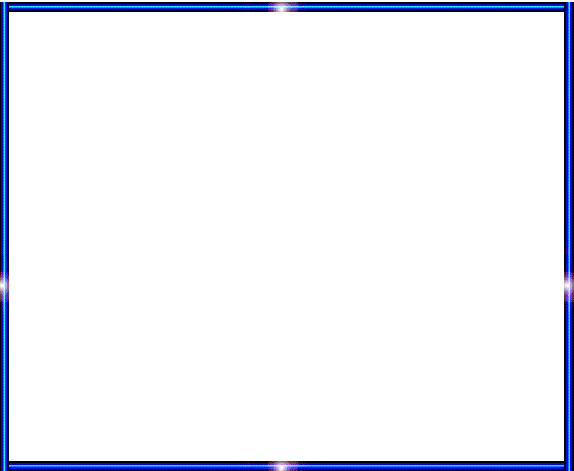 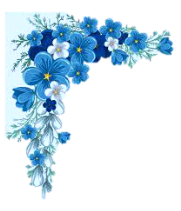 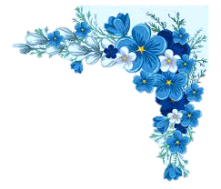 colleague
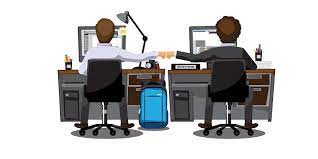 partner
He is my  colleague.
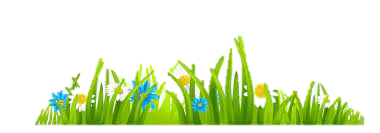 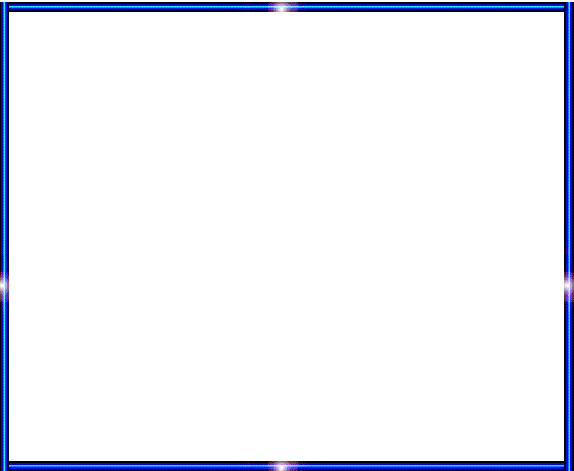 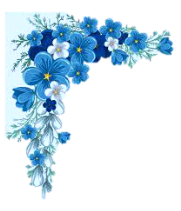 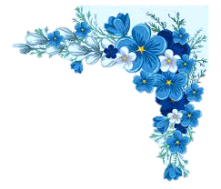 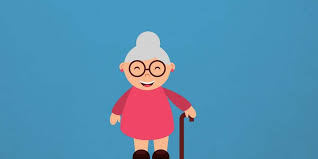 grandmother
grandma
I love my grandmother.
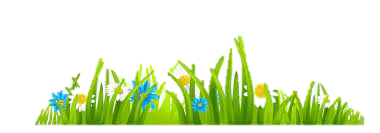 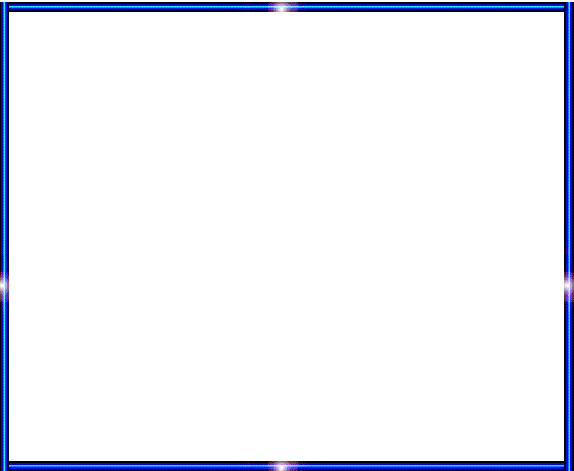 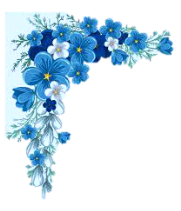 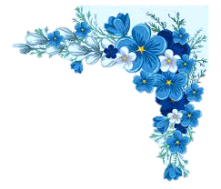 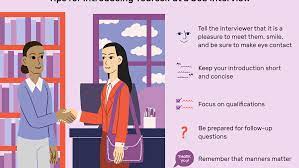 introduce
apprise
May I introduce myself ?.
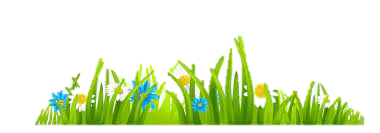 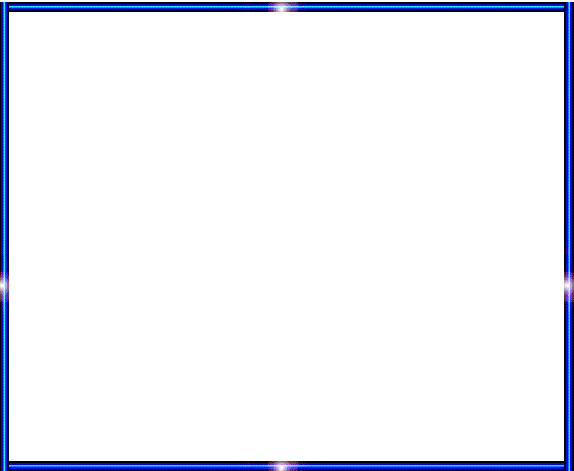 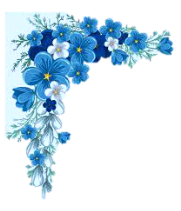 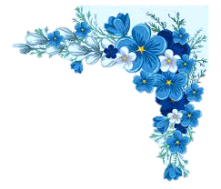 everybody
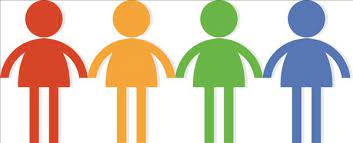 everyone
Everybody loves me.
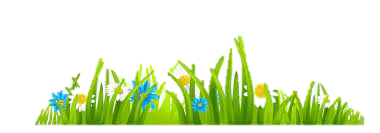 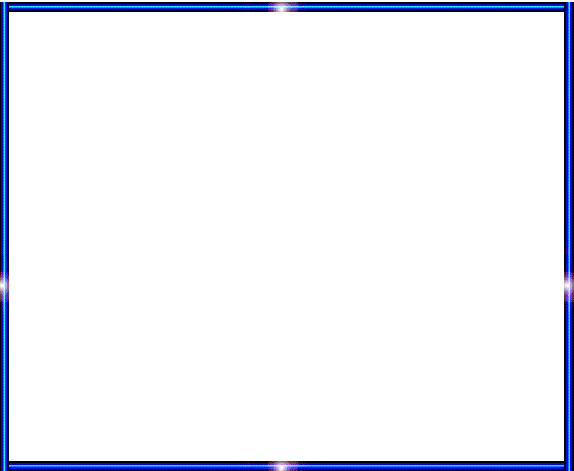 Teacher’s   Reading
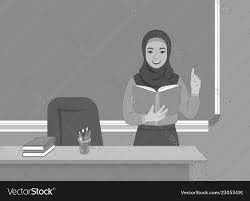 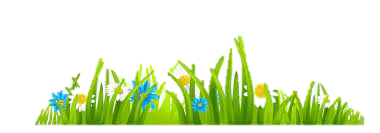 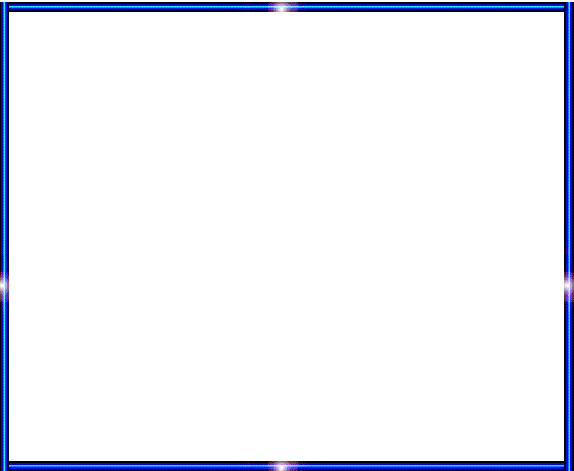 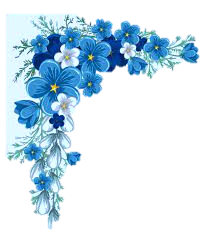 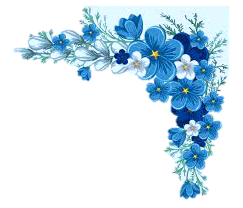 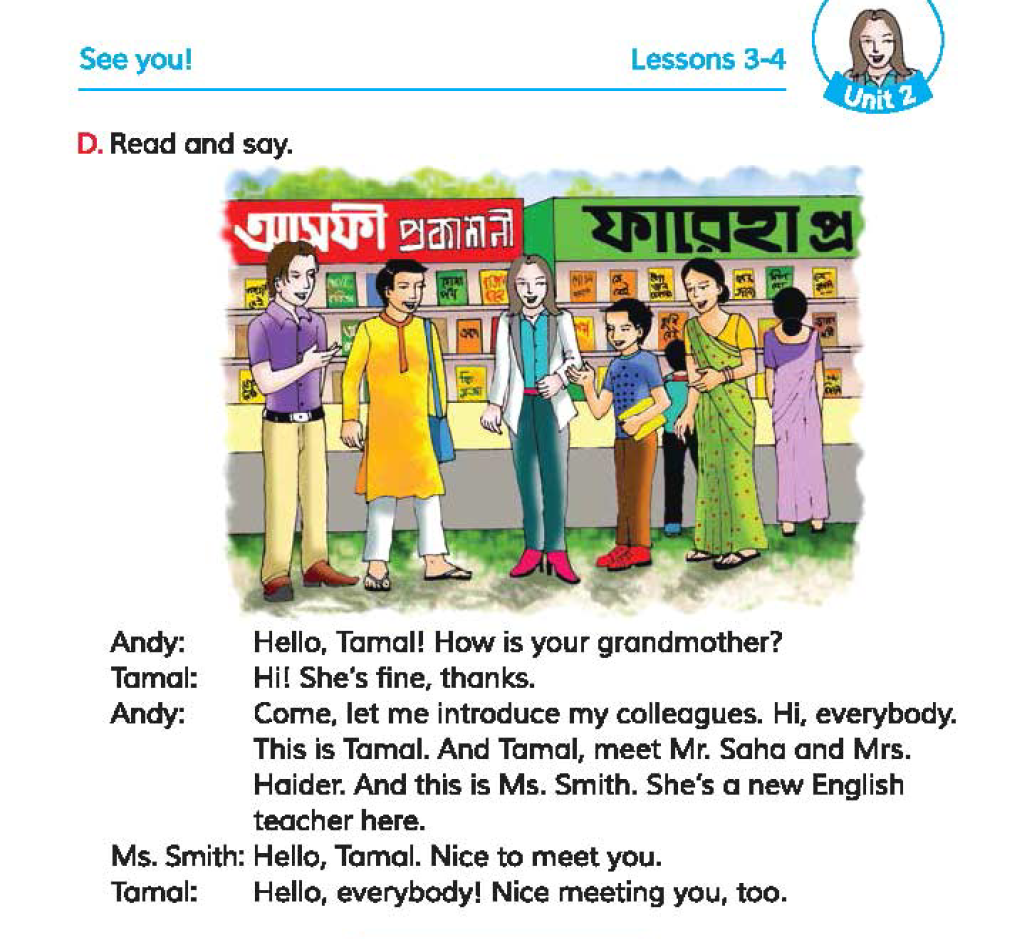 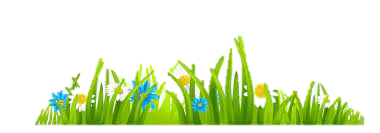 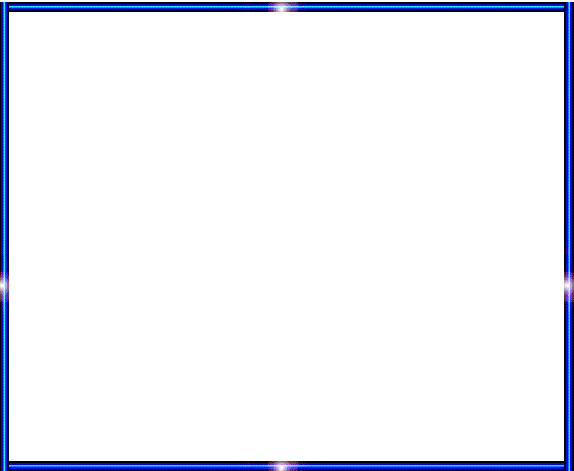 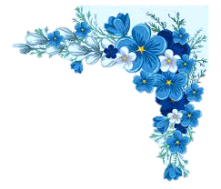 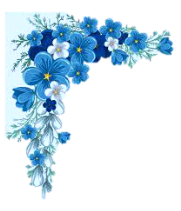 Andy: Hello , Tamal ! How is your grandmother?
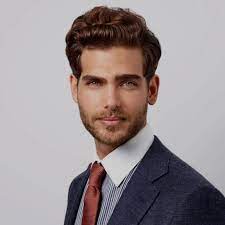 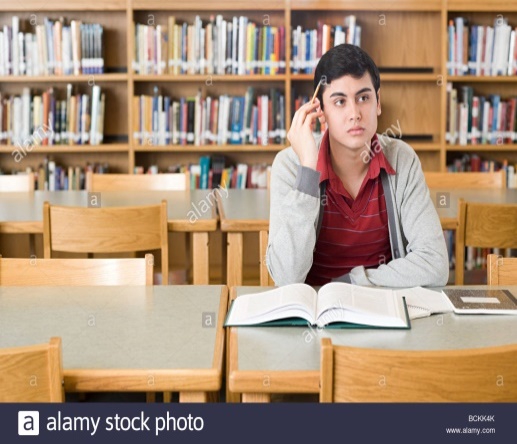 Tamal: Hi ! She’s fine, thanks.
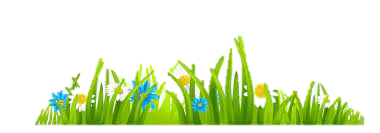 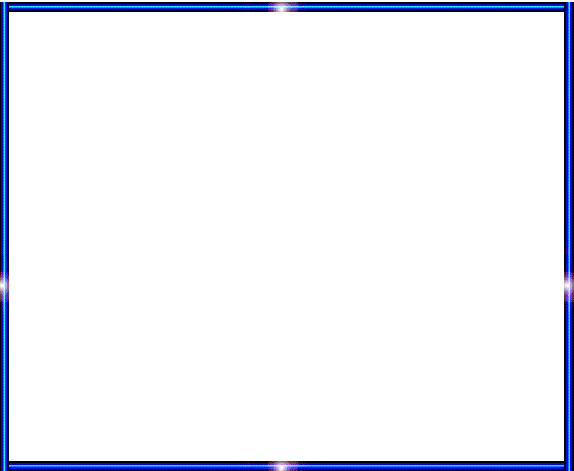 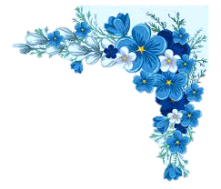 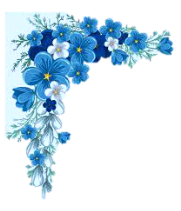 Andy: Come, let me introduce my colleagues. Hi, everybody. 
This is Tamal. And Tamal, meet Mr. Saha and Mrs. Haider.
 And this is Ms. Smith. She’s a new English teacher here.
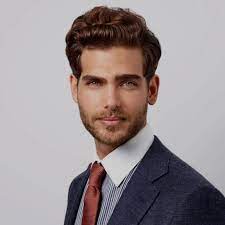 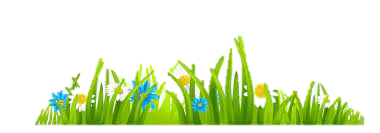 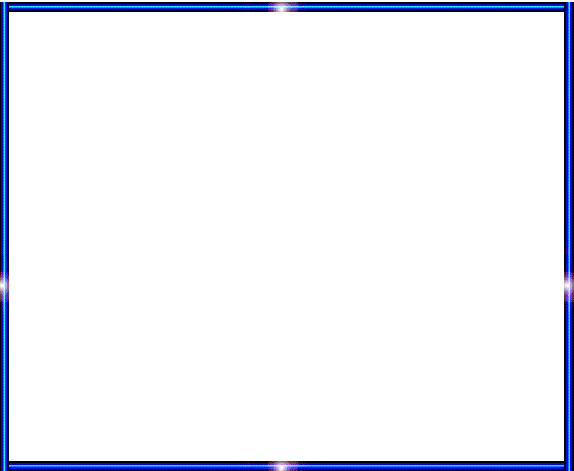 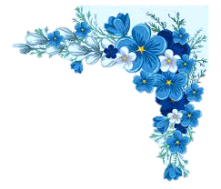 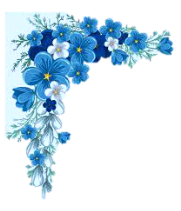 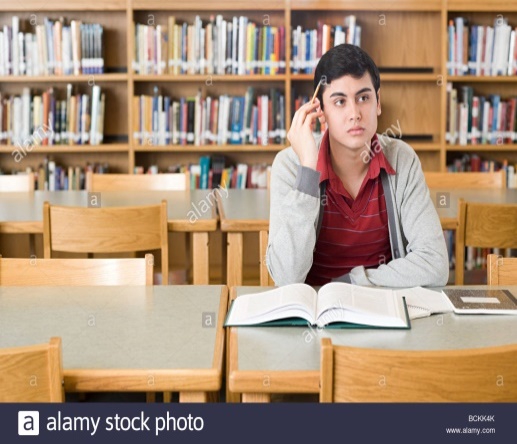 Ms Smith : Hello, Tamal. Nice to meet you.
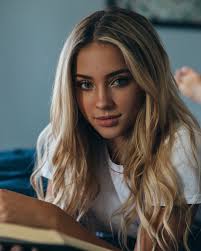 Tamal : Hello, everybody ! Nice meeting you too.
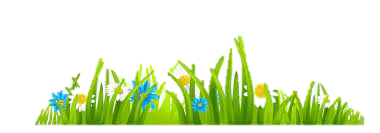 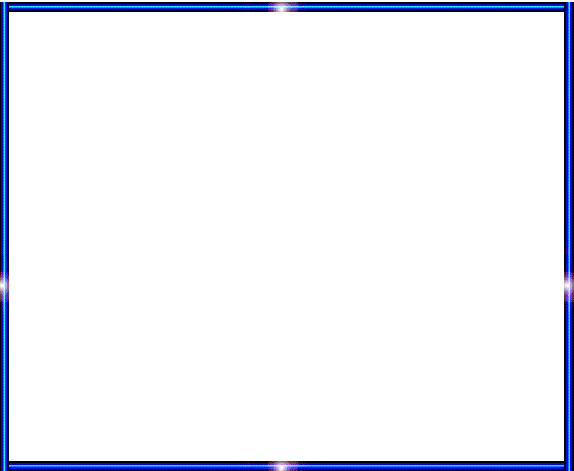 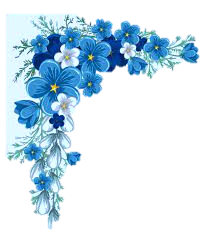 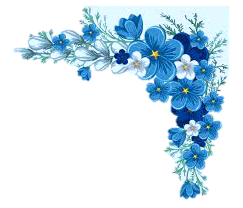 Group reading
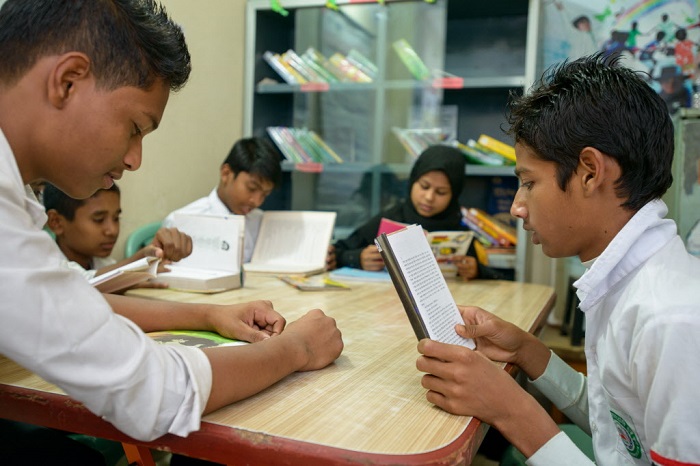 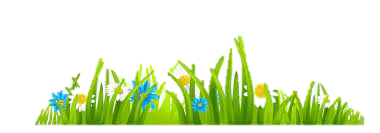 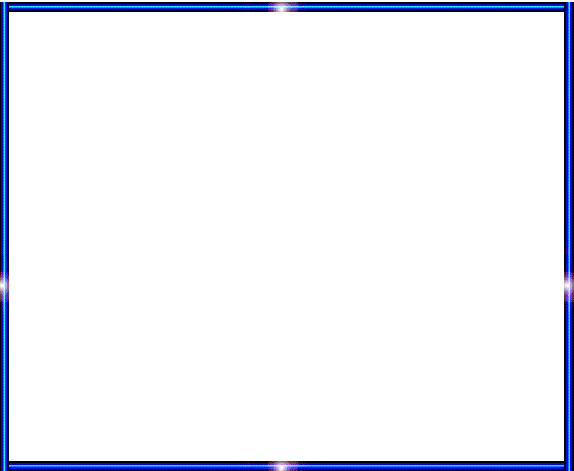 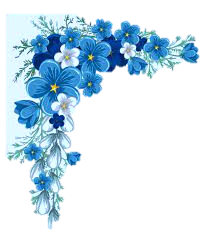 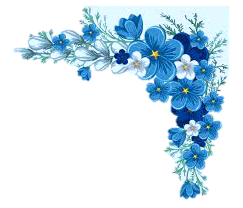 Read in pair
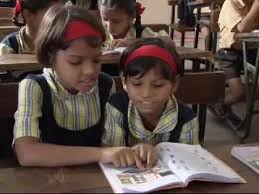 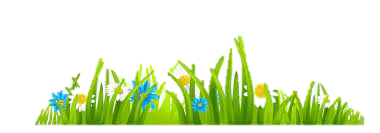 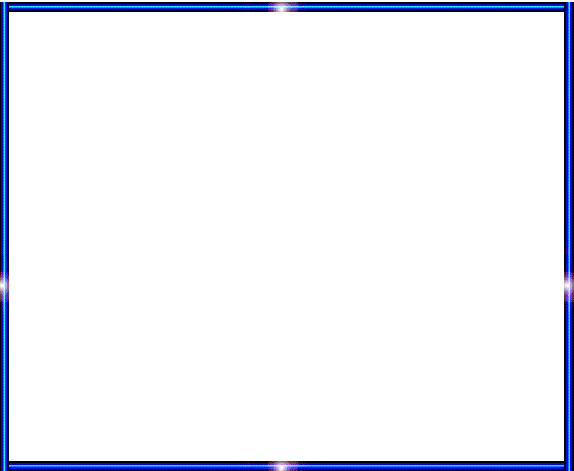 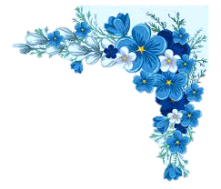 IW
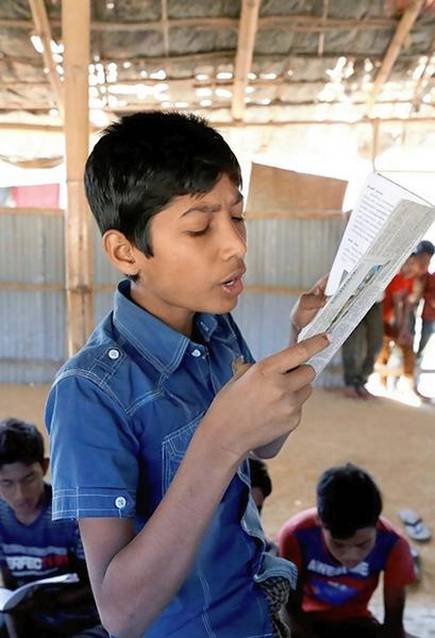 Student’s reading
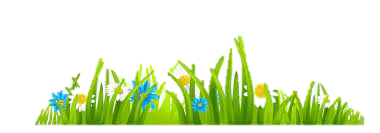 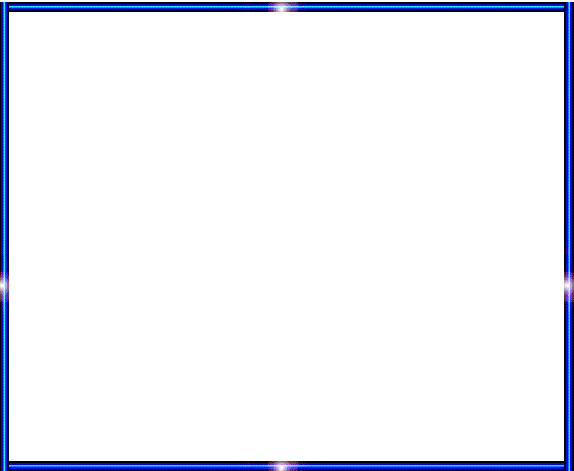 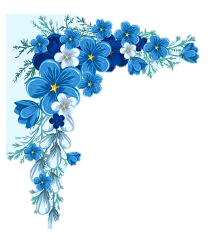 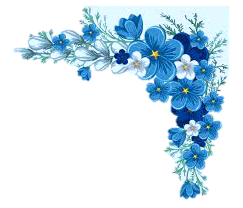 Practise the conversation with your partner.
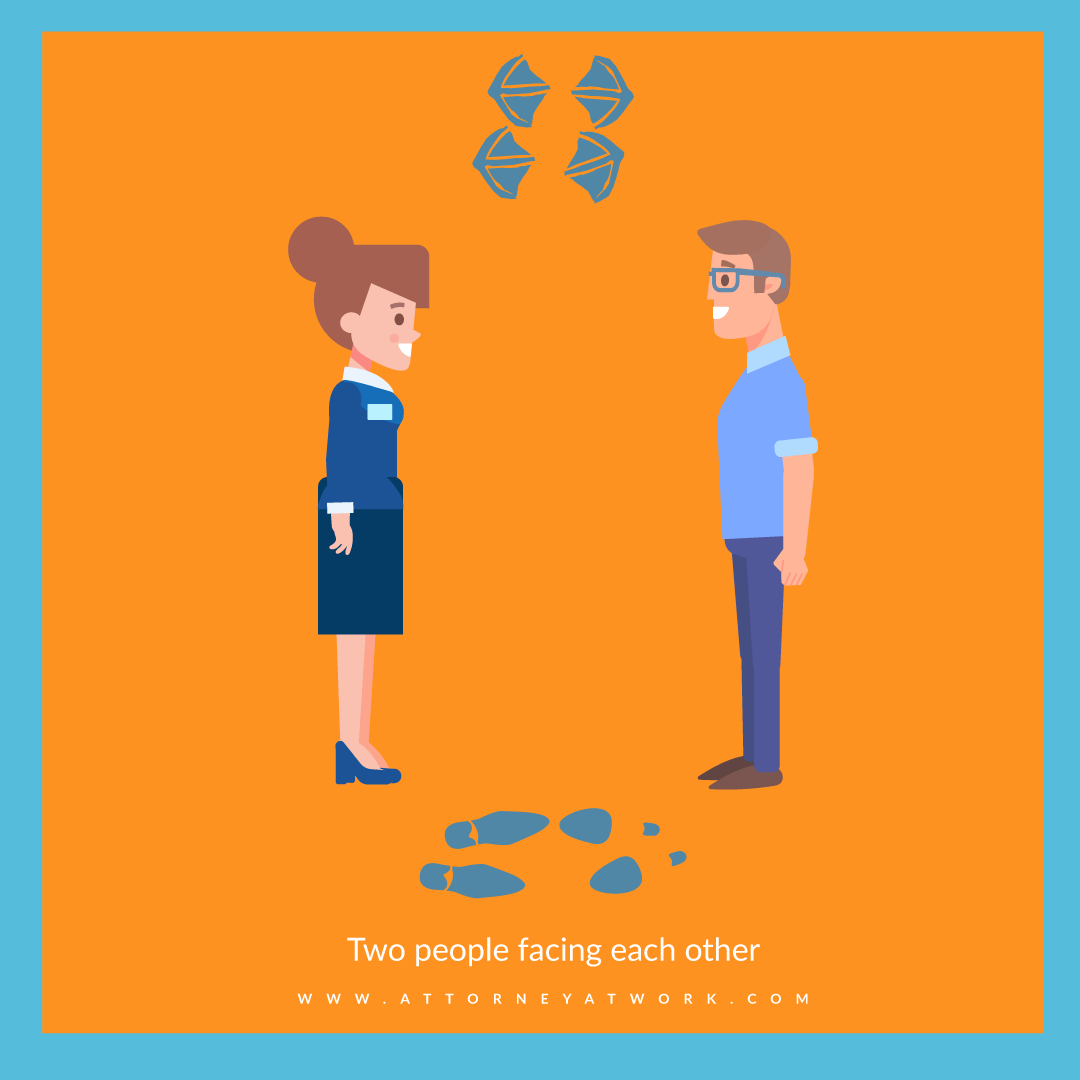 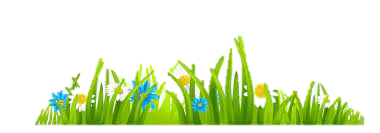 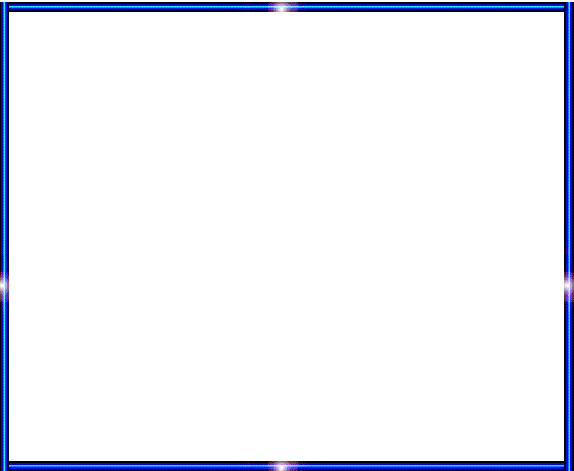 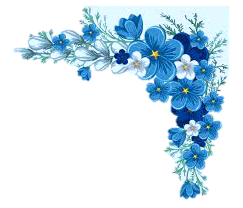 Questions:
1.Where are Andy and Tomal ?
2. How is Tamal’s grandmother now?
3.Who are the new person there?
4.What is Ms Smith ?
gw
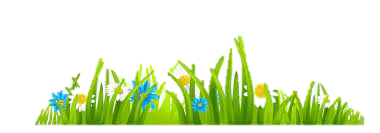 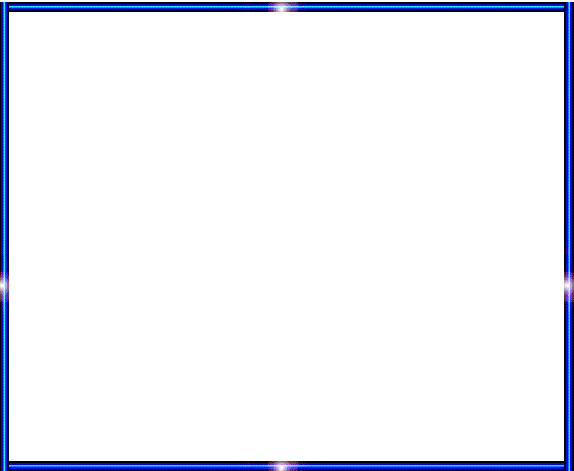 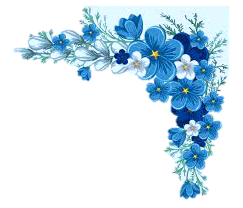 Answers:
1.Andy and Tamal are in the book fair.
2.Tamal’s grandmother is fine now.
3.Mr. Saha,Mrs. Haider and Ms Smith are the new person.
4.Ms Smith is a new English teacher.
gw
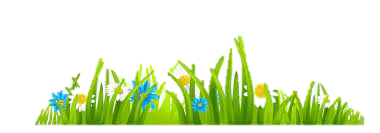 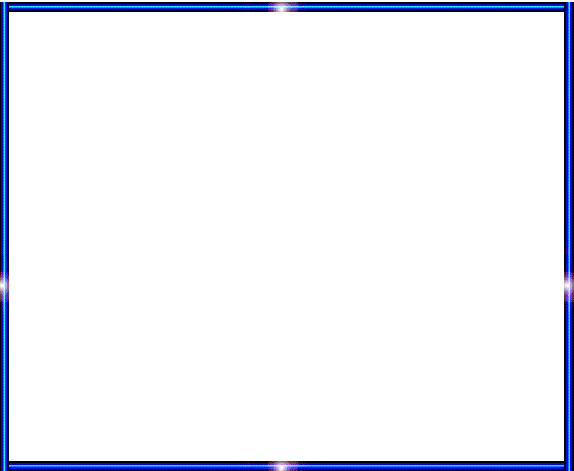 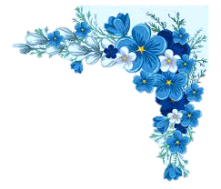 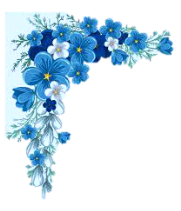 Bingo game
thanks
everybody
fine
hello
meet
chat
English
colleague
introduce
come
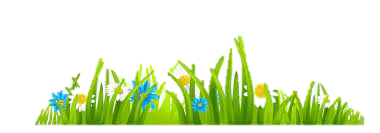 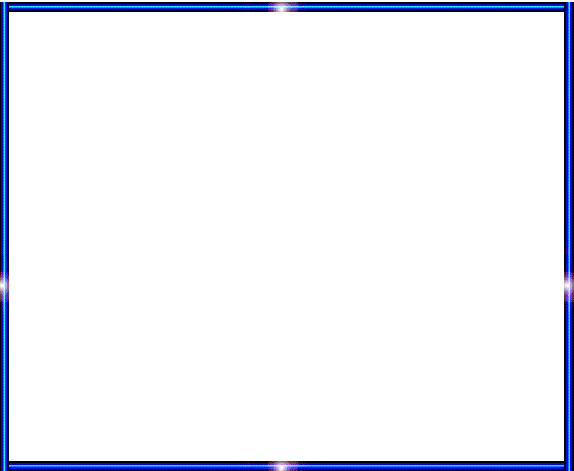 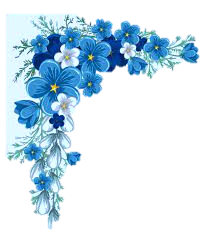 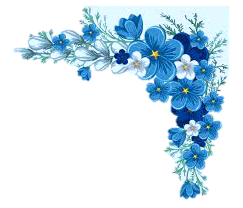 One day one word
chat-খোশগল্প
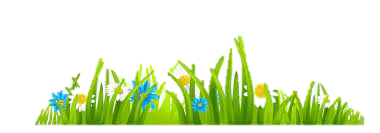 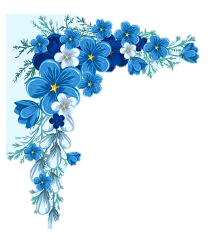 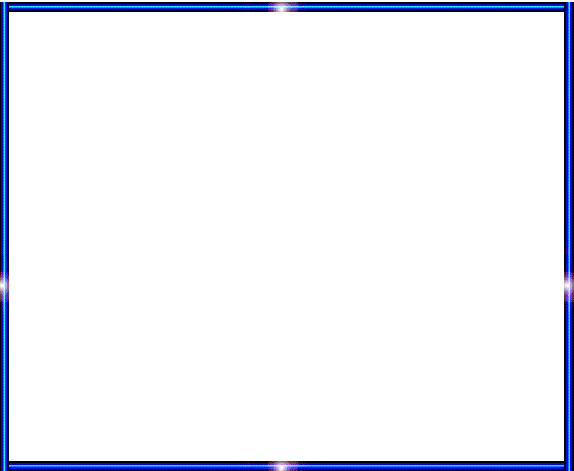 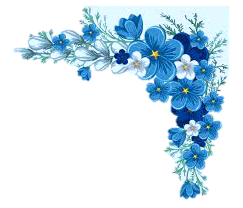 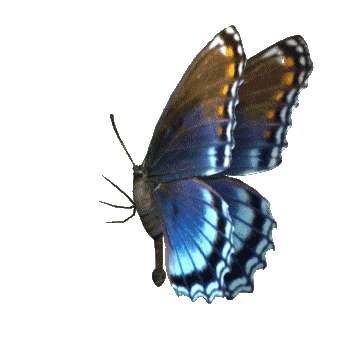 That’s all for today.
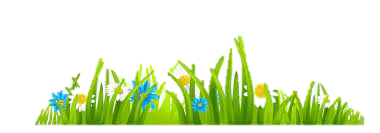 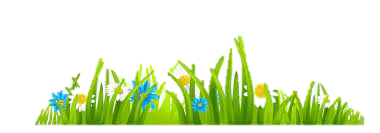